How dominant tree species abundance relate with biotic, abiotic and disturbance factors in a dry Afromontane forest, Northern Ethiopia?


                       Mekdes Ourge
Ethiopia
1
Introduction

Objectives 

Data collection

Findings

Implication

Conclussion
2
Dry Afromontane forest distribution
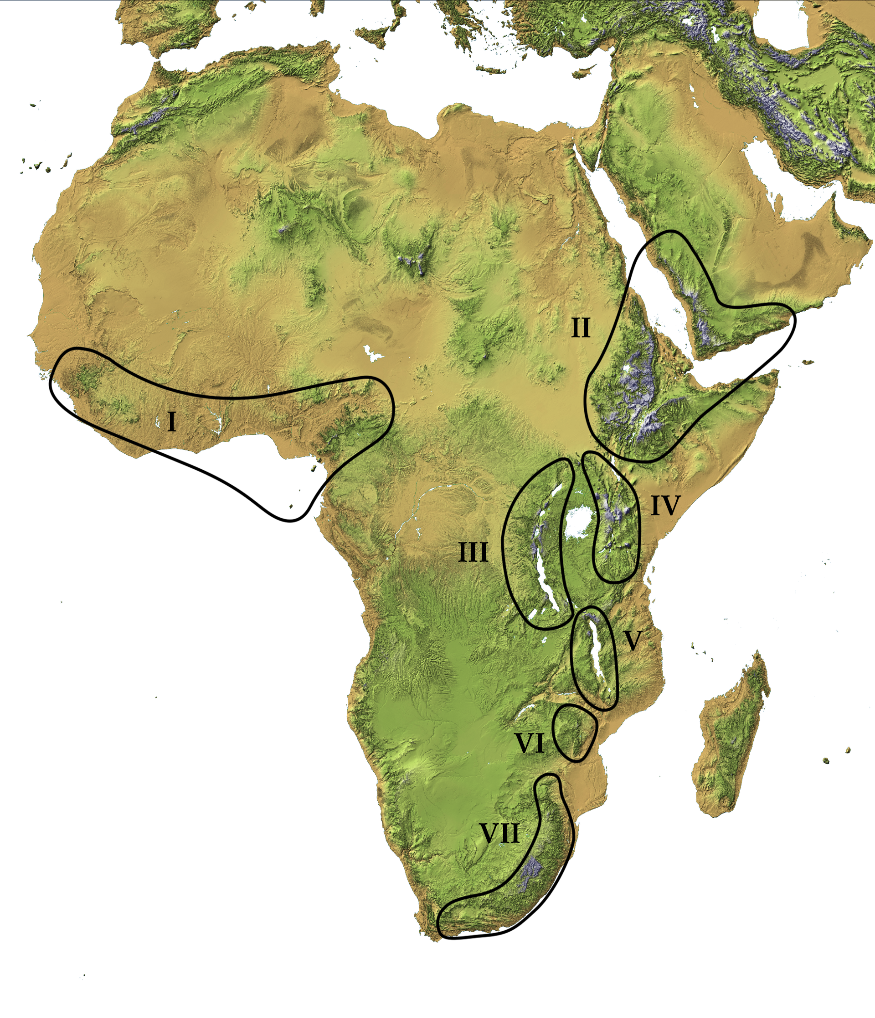 Different plant composition


Characteristic tree species
3
Endangered tree species
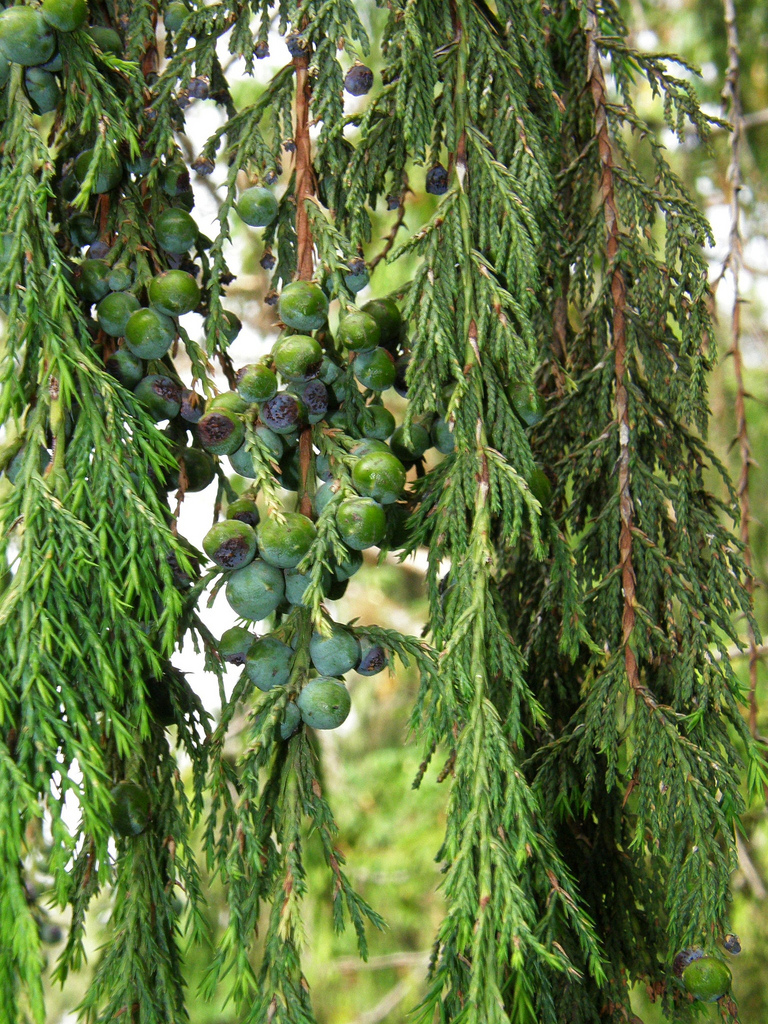 4
Hugumburda dry Afromontane forest
Low woody species richness
Olea and Juniperus widely distributed

Motivation:
Both tree species endangered
A low recruitment problem
Being over-exploited
5
Objectives
Relationship between both Olea and Juniperus

Relationship with biotic and abiotic variables

Relationship with disturbance factors
6
Study Area
7
Methods
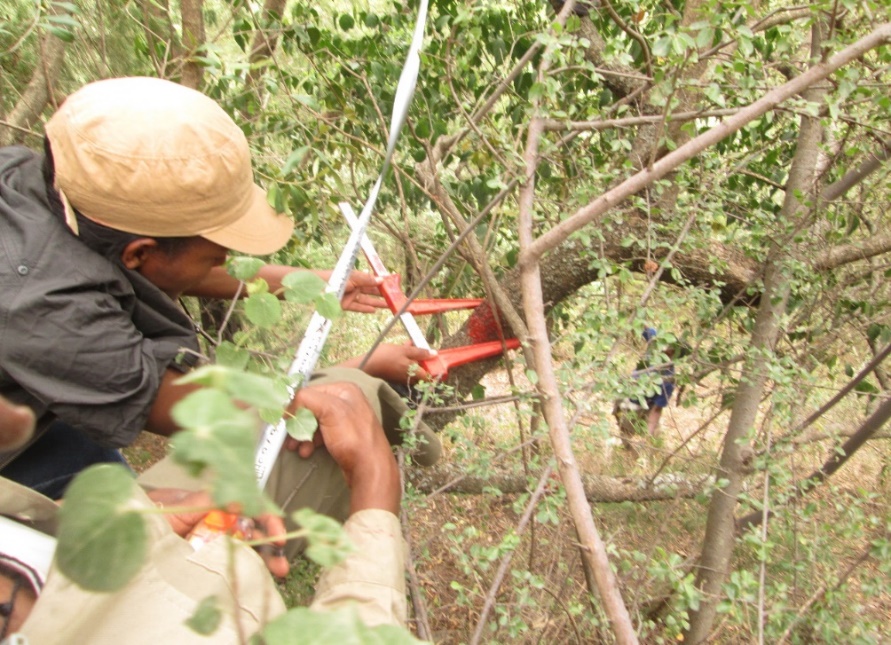 1. Biotic factors






2. Disturbance factors
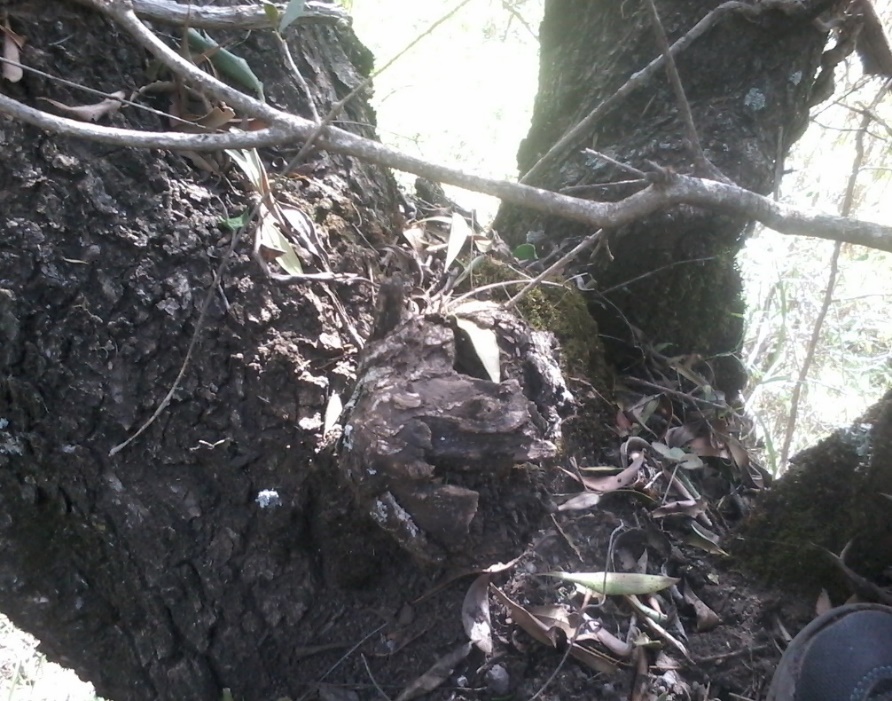 8
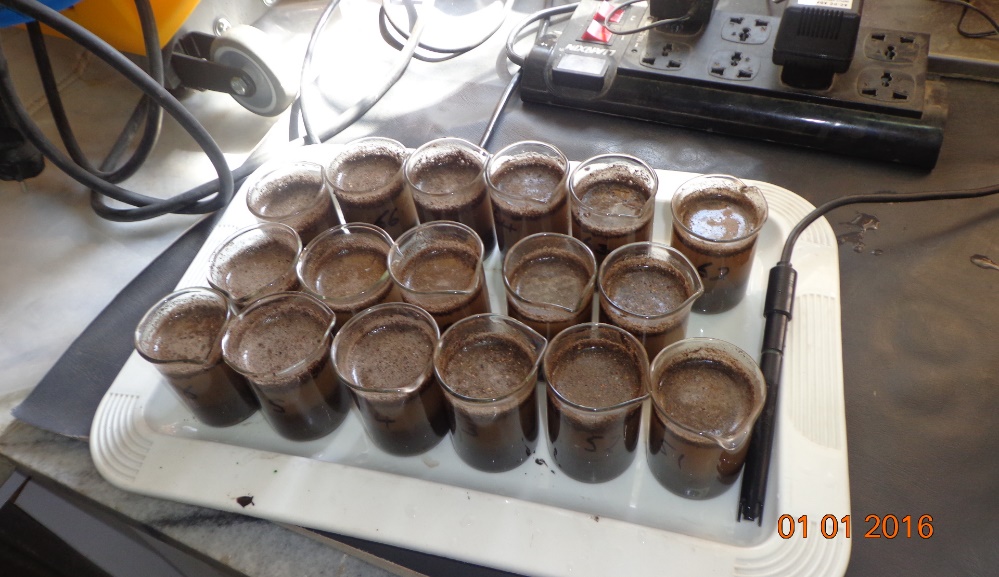 3. Abiotic factors
 Soil parameters  (0-15 cm)
         - soil pH
         - soil organic matter
         - soil mositure



Environmetal gradients
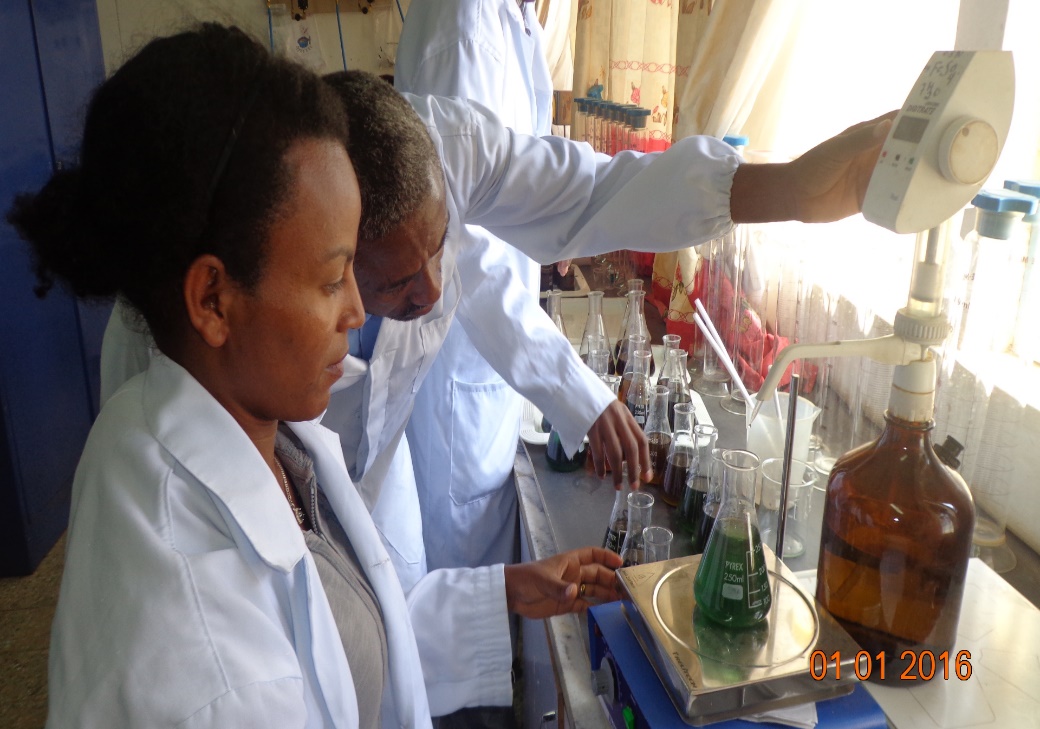 9
Findings
10
11
Distance from the village
12
13
Implication and Conclusion
A positive relationship among each other

A positive relationship with elevation and woody species richness

Olea abundance positively related with number of Olea stumps

All biotic, abiotic and disturbance factors are important to species composition in study area
14
Take home message
Conserving the forest has a positive contribution for the abundance of endangered trees species
15
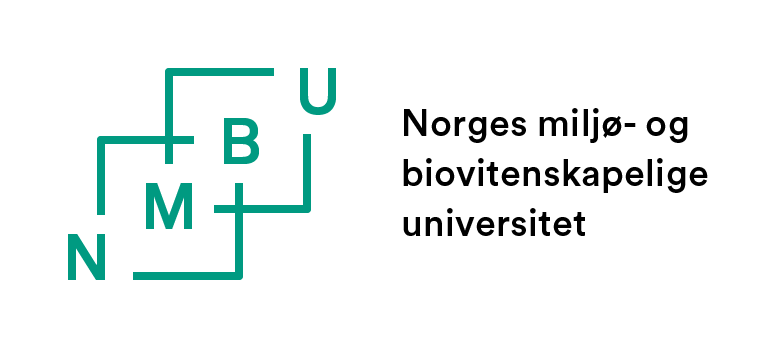 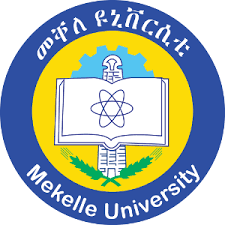 Thank you
16